Master in Teaching at The Evergreen State College
Information Workshop
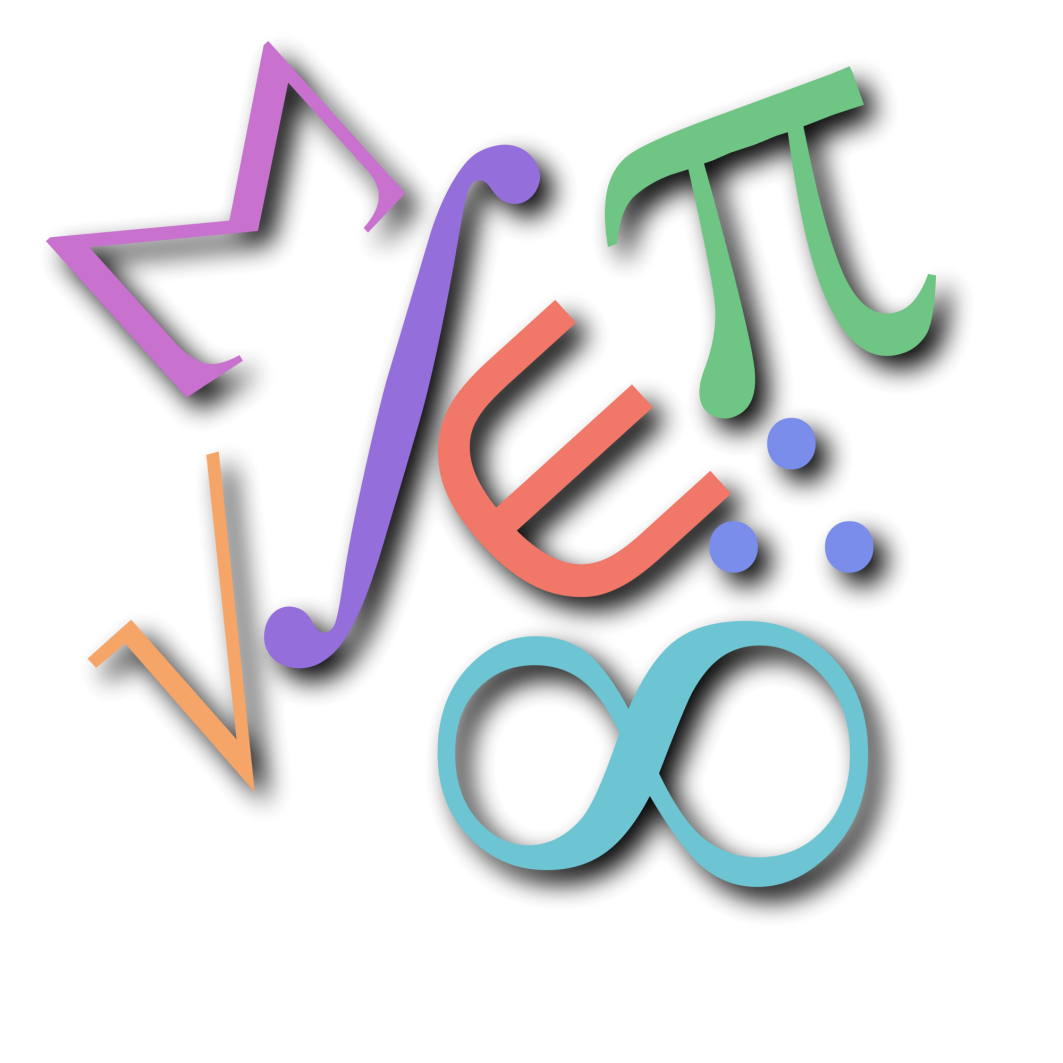 Monday March 14
3-5 pm
Olympia Campus 
Seminar 2 E 3120
Happy Pi Day!